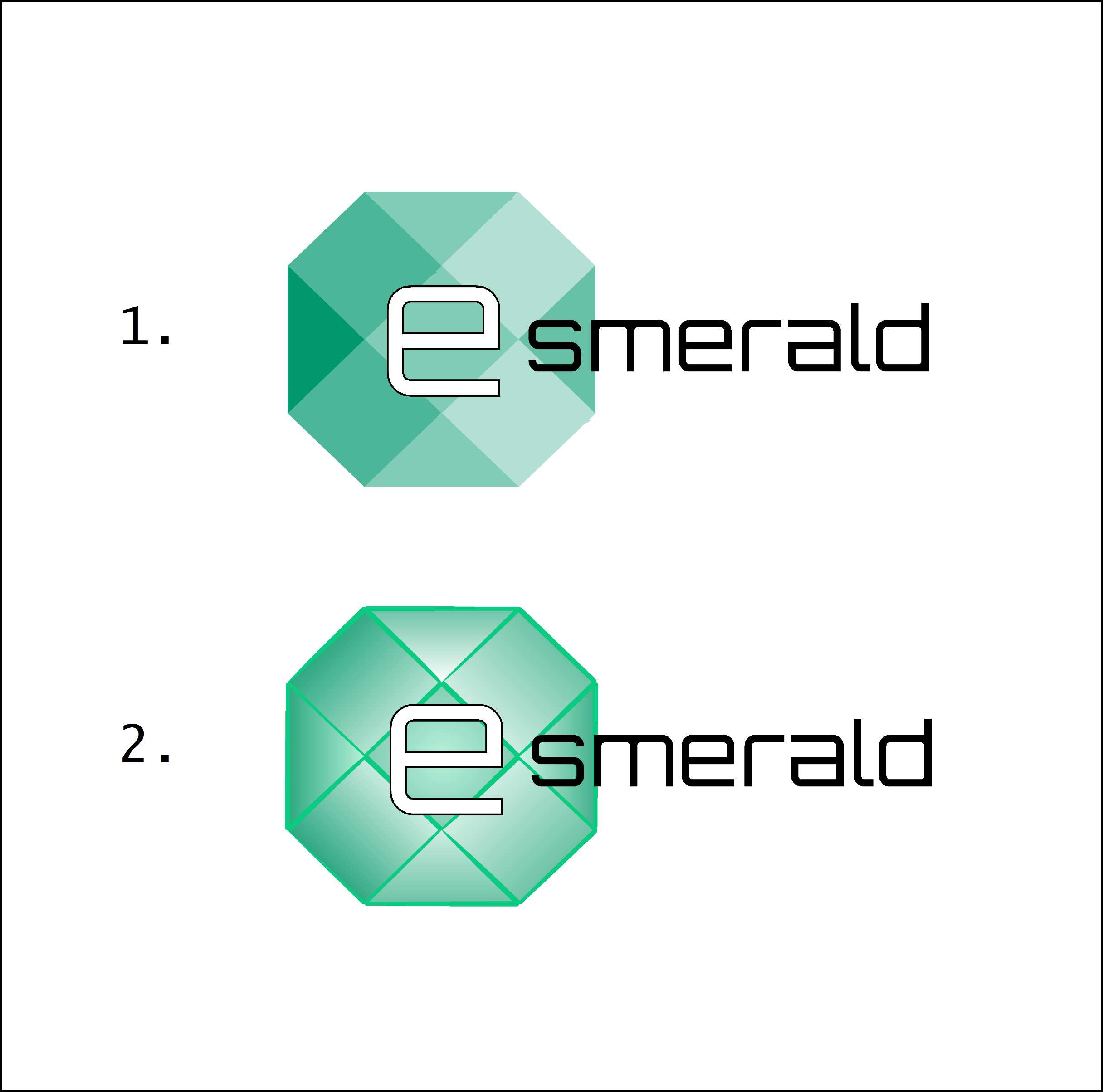 “Wzmacnianie odporności ŚMP po lockdownie”
Wykorzystywanie rozwiązań bezgotówkowych
stan obecny, perspektywy i zagadnienia prawne
Autor: Uniwersytet Ekonomiczny w Krakowie
Agenda
Rodzaje środków płatności bezgotówkowych
Perspektywy biznesowe
Opłaty
Środki bezpieczeństwa
Zagadnienia prawne
Test sprawdzający
Rodzaje środków płatności bezgotówkowych
Karty płatnicze (kredytowe, debetowe, typu pre-paid)
Przelew bankowy (tradycyjny, Pay-by-link)
Płatności bezdotykowe (komunikacja bliskiego zasięgu– NFC; system zdalnej identyfikacji radiowej– RFID; karty zbliżeniowe
Aplikacje portfeli cyfrowych/ E-portfele
Płatności SMS 
Kody QR 
BLIK
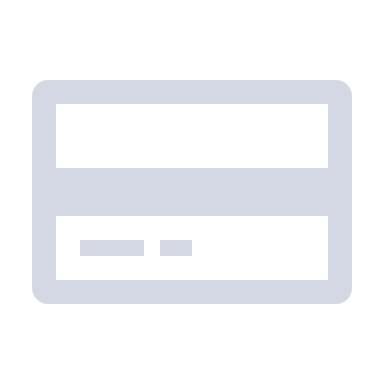 Perspektywy biznesowe
Światowy trend – zwrot ku płatnościom bezgotówkowym i bezdotykowym:
Od lutego 2020 r. do końca lutego 2021 r. liczba amerykańskich, australijskich, kanadyjskich i brytyjskich firm, które zrezygnowały z płatności gotówkowych, podwoiła się, zgodnie z analizą z 2021 r. opartą na danych Square Payments. Na przyspieszenie procesu odchodzenia od gotówki duży wpływ miała pandemia COVID-19;
Według Europejskiego Banku Centralnego korzystanie z elektronicznych instrumentów płatniczych w strefie euro rośnie z roku na rok;
Większość sprzedawców w największych krajach europejskich chciałaby mieć możliwość odmowy przyjęcia gotówki;
Około 2 na 3 europejskich konsumentów zgadza się, że obecnie wolą płacić zbliżeniowo częściej niż przed pandemią COVID-19;
Korzyści z płatności bezgotówkowych:
Poprawa doświadczeń klienta;
Oszczędność czasu — płatności bezgotówkowe pomagają firmom zaoszczędzić czas na transakcjach gotówkowych i kosztach zarządzania gotówką, takich jak koszty pracownicze, koszty monitorowania gotówki i ochrona kosztów gotówkowych 
Wyższy poziom bezpieczeństwa;
Automatyzacja poszczególnych czynności księgowych.
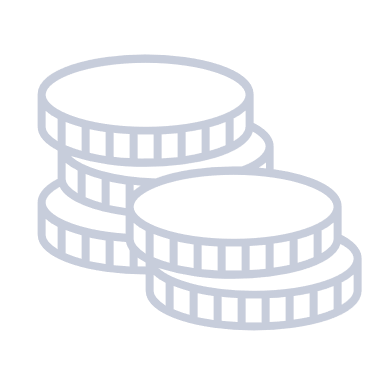 Opłaty
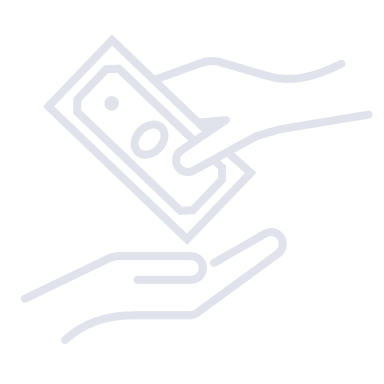 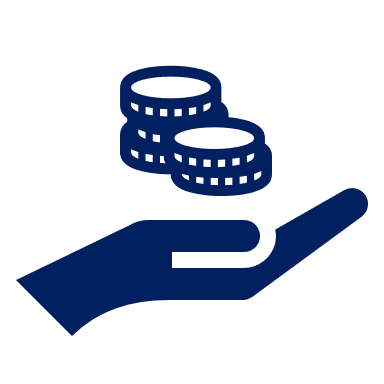 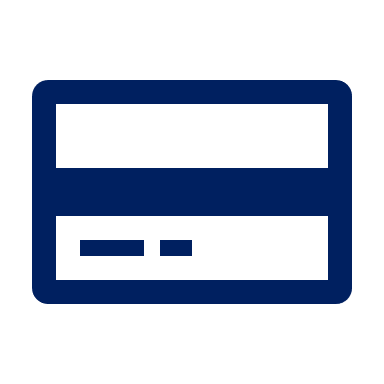 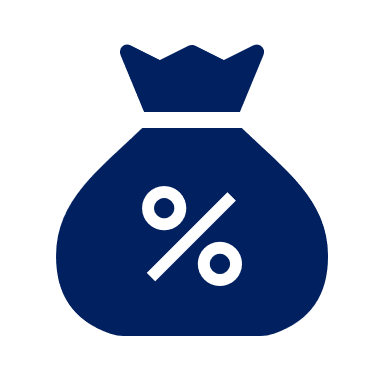 Opłata interchange                	Opłata systemowa 		Marża agenta
oznacza opłatę uiszczaną za każdą transakcję bezpośrednio lub pośrednio (tj. za pośrednictwem osoby trzeciej) między wydawcą a agentem rozliczeniowym uczestniczącym w transakcji płatniczej opartej na karcie. Zgodnie z prawem UE wynagrodzenie netto lub inne uzgodnione wynagrodzenie jest uważane za część opłaty interchange.
Oznacza opłaty ustalone przez organizacje kartowe jako procent i/lub kwotę należną tym organizacjom za każdą ukończoną transakcję płatniczą
oznacza opłatę na rzecz agenta rozliczeniowego, stanowiącą wynagrodzenie za obsługę transakcji płatniczej.
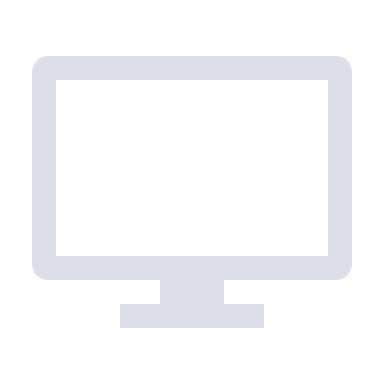 Środki bezpieczeństwa (technologiczne, organizacyjne, prawne (1)
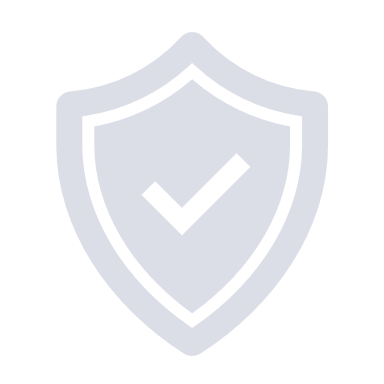 Środki prawne i organizacyjne:
Zasady i organizacja procesu zarządzania i oceny ryzyka – udokumentowana polityka bezpieczeństwa oraz regularnie przeprowadzane oceny ryzyka w odniesieniu do płatności internetowych i powiązanych usług. Analizy uwzględniające m.in. zastosowane rozwiązania technologiczne, środowisko techniczne, w którym działa klient czy kwestie outsourcingu.
Szczególne środki kontroli i bezpieczeństwa dla płatności online (SCA, system użytkowania, który pomaga w zidentyfikowaniu i zablokowaniu transakcji oszukańczych.
Działania uświadamiające i edukacyjne wobec klientów oraz sprawna komunikacja. 
Standard bezpieczeństwa danych w branży kart płatniczych.
Środki bezpieczeństwa (technologiczne, organizacyjne, prawne) (2)
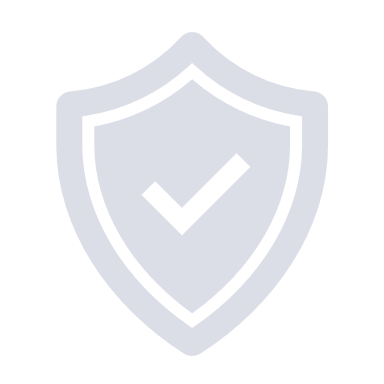 Przykłady środków technologicznych:
Zabezpieczenie 3-D– metoda autoryzacji transakcji dokonywanych bez fizycznego użycia karty stosowana przez organizacje płatnicze (Visa, MasterCard, American Express i JCB) w celu zwiększenia bezpieczeństwa płatności kartą w Internecie. 3-D Secure to standard zabezpieczenia transakcji poprzez identyfikację posiadacza karty za pomocą dodatkowego, zazwyczaj jednorazowego hasła generowanego za pomocą tokenu lub otrzymanego SMS-em. Hasło to nie jest używane do transakcji wymagających fizycznego użycia karty, dlatego nigdy nie jest tożsame z kodem PIN.
Osobisty numer identyfikacyjny(PIN) - Kod alfanumeryczny lub hasło używane do uwierzytelniania. Standardowy PIN składa się z czterech cyfr, tworzących liczbę z zakresu 0000-9999. Zgodnie z normą ISO 9564 długość kodu PIN powinna wynosić od 4 do 12 znaków.
Limity autoryzacji - limity określające maksymalną wartość i liczbę możliwych transakcji.
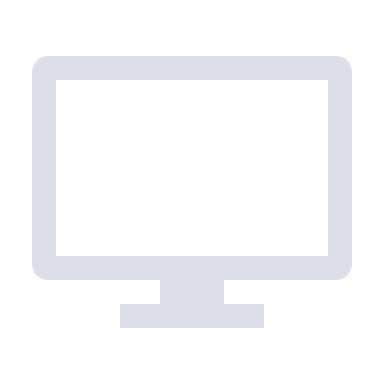 Zagadnienia prawne- Rozporządzenie (EU) 2015/751 (1)
Maksymalna opłata interchange dla konsumentów :
Dostawcy usług płatniczych (PSP) nie oferują ani nie żądają opłaty interchange za transakcję w wysokości większej niż 0,2 % wartości transakcji za jakąkolwiek transakcję kartą debetową. Państwa członkowskie mogą określić niższy pułap opłaty interchange za transakcję dla krajowych transakcji kartą debetową i mogą nałożyć stałą maksymalną kwotę opłaty jako limit kwoty opłaty wynikającej z obowiązującej stawki procentowej LUB zezwolić PSP na stosowanie opłaty interchange za transakcję w wysokości nie więcej niż 0,05 EUR (art. 3);
PSP nie może oferować ani żądać opłaty interchange za transakcję w wysokości większej niż 0,3 % wartości transakcji za jakąkolwiek transakcję kartą kredytową. Państwa członkowskie mogą określić niższy pułap opłaty interchange za transakcję dla krajowych transakcji kartami kredytowymi (art. 4).
Zakaz obchodzenia – wszelkie uzgodnione wynagrodzenie, w tym wynagrodzenie netto, o równoważnym przedmiocie lub skutku opłaty interchange, otrzymane przez wydawcę od systemu kart płatniczych, agenta rozliczeniowego lub innego pośrednika w związku z transakcjami płatniczymi lub czynnościami z nimi związanymi jest traktowane jako część opłaty interchange (art. 5).
Zagadnienia prawne- Rozporządzenie (EU) 2015/751 (2)
Koncesjonowanie (article 6) :
Wszelkie ograniczenia terytorialne na terenie UE (w prawie krajowym i umowach) dotyczące wydawania kart płatniczych lub uzyskiwania transakcji płatniczych realizowanych w oparciu o kartę są zabronione. Zabronione są również wszelkie wymogi lub zobowiązania dotyczące uzyskania licencji lub upoważnienia dla danego kraju do prowadzenia działalności transgranicznej w zakresie wydawania kart płatniczych lub uzyskiwania transakcji płatniczych opartych na kartach. 
Rozdzielność systemów kart płatniczych i podmiotów obsługujących transakcje 
	Systemy kart płatniczych i podmioty obsługujące transakcje:
 będą niezależni pod względem księgowym, organizacyjnym i decyzyjnym;
nie mogą przedstawiać cen odnoszących się do systemu kart płatniczych i czynności z zakresu obsługi transakcji w ramach jednego pakietu i nie mogą subsydiować w sposób krzyżowy takich czynności;
w żaden sposób nie mogą traktować odmiennie jednostek zależnych lub udziałowców z jednej strony i użytkowników systemów kart płatniczych i innych kontrahentów z drugiej strony, a w szczególności nie mogą uzależniać świadczenia dowolnej z oferowanych przez siebie usług od zaakceptowania przez ich kontrahenta jakiejkolwiek innej usługi, jaką oferują.
Zakazana jest wszelkiego rodzaju dyskryminacja terytorialna pod względem zasad dotyczących obsługi transakcji stosowanych przez systemy kart płatniczych.
Zagadnienia prawne- Rozporządzenie (EU) 2015/751 (3)
Co-badging i wybór marki lub aplikacji płatniczej (artykuł 8)
   Rozdzielność systemów kart płatniczych i podmiotów obsługujących transakcje (artykuł 9)
   Zasada honorowania wszystkich kart (artykuł 10) 
   Zasady kierunkowania wyboru (artykuł 11) 
   Informacje dla odbiorcy dotyczące poszczególnych transakcji płatniczych realizowanych w     oparciu o kartę (artykuł 12)
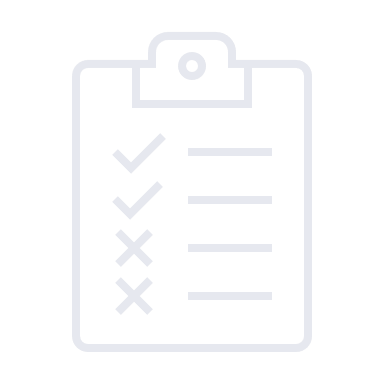 1. Zabezpieczenia 3-D:
 to metoda autoryzacji transakcji dokonanych fizycznym użyciem karty stosowana przez organizacje płatnicze;
korzysta z dodatkowego, zazwyczaj jednorazowego hasła generowanego przez token lub otrzymanego SMS-em.
Wykorzystuje kod PIN do autoryzowania transakcji
2. Opłata interchange:
to opłata ustalona przez organizacje kartowe jako procent i/lub kwota należna tym organizacjom od każdej zakończonej transakcji płatniczej;
wynagrodzenie netto nie jest wliczane do opłaty interchange;
 to opłata uiszczana za każdą transakcję bezpośrednio lub pośrednio pomiędzy wydawcą a agentem rozliczeniowym biorącym udział w transakcji płatniczej opartej na karcie.
Test sprawdzający(1)
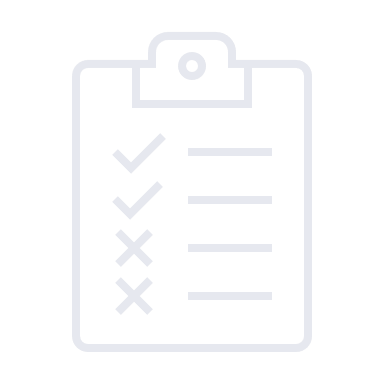 3. W związku z Rozporządzeniem (EU) 2015/751 :
 0,3% wartości transakcji za każdą transakcję kartą debetową to maksymalna opłata interchange, jaką PSP może zaoferować lub zażądać za transakcję
Państwa członkowskie mogą dowolnie określać wysokość opłaty interchange
Wszystkie odpowiedzi są niepoprawne
4. Wybierz poprawną odpowiedź:
do prawa krajowego mogą zostać wprowadzone ograniczenia terytorialne w UE dotyczące wydawania kart płatniczych lub uzyskiwania transakcji płatniczych w oparciu o kartę
W umowach mogą zostać wprowadzone ograniczenia terytorialne na terenie UE w zakresie wydawania kart płatniczych lub pozyskiwania transakcji płatniczych w oparciu o kartę
wszelkie ograniczenia terytorialne w powyższym zakresie są niedozwolone
Test sprawdzający (2)
Dziękuję!